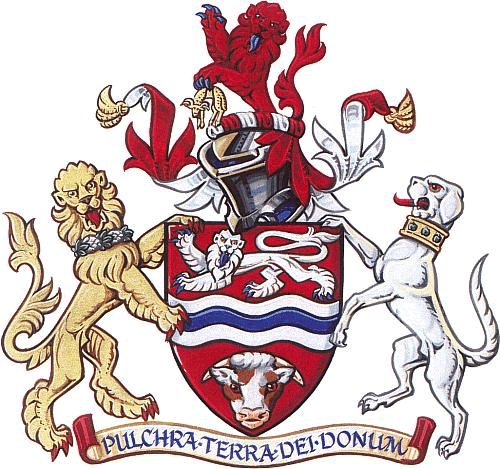 Health, Safety & Environmental Update 2019
Wednesday 27th February 2019
at 
Holmer Parish Hall
Presented by Herefordshire Health & Safety Group
HSE Update 2019
The HSE will continue with its’ strategy published in 2016: 
HELPING GREAT BRITAIN WORK WELL
Six strategic themes 
Acting together: Promoting broader ownership of health and safety in Great Britain
Tackling ill health: Highlighting and tackling the costs of work-related ill health
Managing risk well: Simplifying risk management and helping business to grow
Supporting small employers: Giving SMEs simple advice so they know what they have to do
Keeping pace with change: Anticipating and tackling new health and safety challenges
Sharing our success: Promoting the benefits of Great Britain’s world-class health and safety system
HHSG Feb 2019
2
HSE Update 2019
HELPING GREAT BRITAIN WORK WELL
This strategy will run until 2020
It concentrates more on occupational health than on safety
It encourages working together
It promotes a more simple approach
It wants to take advantage of new technology
HHSG Feb 2019
3
HSE Update 2019
HSE Priorities 2018/2019
Deliver around 20 000 proactive inspections to prevent harm, with increasing use of campaigns that focus these inspections on specific issues and activities found in high-risk industries, including a sustained focus on health risks associated with OLD and MSDs to improve compliance and risk control
Sustain the timely completion of investigations to help victims and bereaved families understand what happened (and why), to tackle ongoing risks and to take enforcement action where appropriate
Sustain timeliness of decisions on applications for authorisation of biocides and pesticides
Modernise their services, making them user focused and accessible, and providing the ability for people to transact with us online
HHSG Feb 2019
4
HSE Update 2019
The HSE will meet these priorities by:
Undertaking a targeted programme of approximately 20 000 proactive inspections using major campaigns to address priority issues within high-risk industries, as identified in sector plans and our Health and Work  strategy. 
Targeting communications used to amplify frontline inspection activity on sector and health priorities
HHSG Feb 2019
5
HSE Update 2019
As part of a targeted programme, they will deliver five
     major inspection campaigns, each with at least 500
     inspections and amplified by communications, in the
     following sectors:
metal fabrication
agriculture
waste and recycling
food manufacturing
construction refurbishment (one national, two London specific),
and one national campaign focused on construction health risk
HHSG Feb 2019
6
HSE Update 2019
The HSE want to sustain the timely completion of investigations aiming to:
complete them as soon as possible, by 12 months from the date of the incident (or primacy date for fatalities)
80% of fatal investigations completed within 12 months of HSE assuming primacy
90% of non-fatal investigations completed within 12 months of the incident
HHSG Feb 2019
7
HSE Update 2019
The HSE will organise:
Creation of a single, digitally enabled, licensing and
     permissioning function for HSE
Creation of an HSE contact centre
Implement new ways of working for asbestos licensing
     including ability to apply for licences and renewals online
Introduce a simplified and improved way for people to
     register concerns and advice requests online
Deliver a programme of targeted interventions
     concentrating on controlling high-consequence risks from
     legionella, fairgrounds and major construction projects
HHSG Feb 2019
8
HSE Update 2019
As part of the targeted programme the HSE will deliver
inspection campaigns in the following:
third parties providing services to control legionella
     risks, including water treatment contractors, legionella
     risk assessors and cleaning contractors
the fairground industry, focusing on the control of
     public safety risks including those associated with
     travelling fairs and fixed theme parks
deliver project-specific intervention plans for HS2, Thames Tideway & Nuclear new build
HHSG Feb 2019
9
HSE Update 2019
Legislative priorities for 2018/19
 Manage and, where necessary, update the HSE regulatory framework and approach in line with government policy. This will include making technical changes through Statutory Instruments under European Union (Withdrawal) Bill powers to ensure retained EU law still functions effectively on exit, providing certainty for employers and employees
Prepare any necessary changes to the chemicals regime as part of work on the UK’s exit from the European Union
Continue to actively engage with and support ongoing Grenfell inquiries and be ready to make changes if required in response to findings
Work across the health and safety system to share learning on blue tape issues and identify ways to promote proportionality in the system
HHSG Feb 2019
10
HSE Update 2019
HSE Inspection Initiatives for early 2019
Clear focus on Occupational Health
Occupational lung diseases (OLDs), musculoskeletal disorders (MSDs) and work-related stress by the time it publishes its 2019/20 business plan.
These three areas are the focus of the HSE’s “Go Home Healthy” campaign (originally launched in September 2017), which continues to drive a significant part of its inspection operations.
In addition, the HSE is seeking to complete a total of at least 500 inspections of businesses within a number of select industries by the first part of 2019, including metal fabrication, agriculture, food manufacturing and waste/recycling. In line with its “Go Home Healthy” campaign, the HSE most recently carried out a UK-wide construction inspection initiative in October 2018, with a particular focus on OLDs caused by asbestos, silica, wood and other dusts.
HHSG Feb 2019
11
HSE Update 2019
HSE FUNDING
Public Funding 2017/18 		£135 million
Public Funding 2018/19		£130 million
Public Funding 2019/20		£130 million
So less public money to the HSE in fact taking inflation into account the HSE will be at least 
£5 million worse off than in 2017/18!!
HHSG Feb 2019
12
HSE Update 2019
HSE RESOURCES
FRONT LINE INSPECTORS
 there were 1311 inspectors

2016 there were 980 inspectors
HHSG Feb 2019
13
HSE Update 2019
HSE PROSECUTIONS & CONVICTIONS
2013/14      604 prosecutions/568 convictions
2014/15      659 prosecutions/619 convictions
2015/16      711 prosecutions/672 convictions
2016/17      612 prosecutions/570 convictions
2017/18      517 prosecutions/493 convictions
HHSG Feb 2019
14
HSE Update 2019
A bit more info……….
Overtaking cyclists
There is a clampdown on dangerously close overtaking underway.
Cycling UK has been calling for the Highway Code to include guidance on a minimum passing distance.
It recommends a 4ft 11in (1.5 metre) gap between car and cyclist - roughly the width of a car door. 
Some police forces are already successfully targeting these "close pass" drivers.
And should drivers get caught they not only risk a £100 fine but prosecution for driving without due care and attention too.
HHSG Feb 2019
15
HSE Update 2019
And there’s more……….
Smart motorways
It’s expected that the government will introduce a new £100 penalty in 2019 for drivers who use lanes marked ‘x’ on smart motorways.
Lanes are usually marked ‘x’, meaning they’re closed, if there’s an accident or another type of blockage ahead and the authorities need to manage traffic.
In addition to a £100 fine, it’s likely that rule-breakers could be hit with three points on their licence too.
Roadside cameras are expected to be used to help catch offenders
HHSG Feb 2019
16
HSE Update 2019
And to finish ……….
Changes to the MOT
From May last year, MOT test results are now sorted into three new categories. The three categories are dangerous, major and minor.
If your car receives a dangerous or major fault it’ll instantly fail the test. If your car has a minor defect it’ll still be able to pass, but it’ll be noted down on the MOT certificate.
For example, if a car is leaking oil it would be a minor fault. But if it’s dripping, the fault would be major and the car would fail the test.
On 20 May, 2018, diesel filters also formed part of the MOT test. You’ll fail the test if your filter has been removed or tampered with.
Note, that even if a fault is marked as “minor” and your car passes its MOT, you’re still expected to get it fixed as soon as possible.
HHSG Feb 2019
17
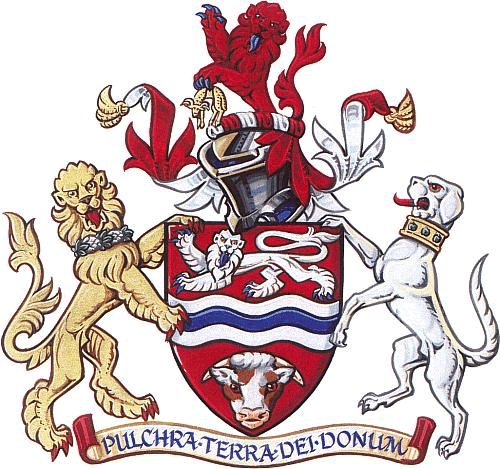 HSE Update 2019
ENVIRONMENTAL
HHSG Feb 2019
18
HSE Update 2019
ENVIRONMENTAL
Legislation
Noise: 31 December 2018
England and Scotland
The Environmental Noise (England) (Amendment) Regulations 2018 and the Environmental Noise (Scotland) Amendment Regulations 2018 amend their respective main Regulations in order to establish a new common noise assessment methodology
HHSG Feb 2019
19
HSE Update 2019
ENVIRONMENTAL
Legislation
Carbon reporting: 1 April 2019
England, Scotland, Wales and Northern Ireland
The Companies (Directors’ Report) and Limited Liability Partnerships (Energy and Carbon Report) Regulations 2018 makes changes to reporting requirements for quoted companies and introduces new requirements for large unquoted companies and large limited liability partnerships to annually report on emissions, energy consumption and energy efficiency action.
HHSG Feb 2019
20
HSE Update 2019
ENVIRONMENTAL
Consultation: 
Waste: 22 October 2018
England
The Department for the Environment, Food and Rural Affairs seeks views on banning the distribution and/or sale of plastic straws, cotton buds with plastic stems and plastic drink stirrers.
HHSG Feb 2019
21
HSE Update 2019
ENVIRONMENTAL
Consultation:
England
The Ministry of Housing, Communities and Local Government is consulting on changes to planning practice guidance and policy clarifications, which will involve amendments to National Planning Policy.
HHSG Feb 2019
22
HSE Update 2019
ENVIRONMENTAL
Consultation:
Hazardous substances: 6 November 2018
England, Scotland, Wales, Northern Ireland 
The Department for the Environment, Food and Rural Affairs is proposing to update the Restriction of the Use of Certain Hazardous Substances in Electrical and Electronic Equipment (RoHS) Regulations 2012, to implement the amended Directive (EU) 2017/2102 into UK law.
HHSG Feb 2019
23
HSE Update 2019
ENVIRONMENTAL
New Environmental Bill Planned
It will create a new framework for environmental governance, demonstrating this government’s strong commitment to maintain environmental protection as we leave the EU.
The body will provide independent scrutiny and advice, and hold government to account on development and implementation of environmental law and policy. The government believes the independent body should have a clear remit, acting as a strong and objective voice for environmental protection.
HHSG Feb 2019
24
HSE Update 2019
ENVIRONMENTAL
New Environmental Bill Planned
It builds on one of the largest responses to a Defra consultation on the requirements for this draft legislation. The level of public interest in the Environment Bill is clearly demonstrated through the 176,746 responses
The draft legislation sets  out how we will create a pioneering new system of green governance, placing the 25 Year Environment Plan on a statutory footing. Options will be explored for strong targets to improve our environment, and provisions on air quality, waste and water resource management, and restoring nature.
HHSG Feb 2019
25
HSE Update 2019
DRAFT ENVIRONMENTAL BILL
The ambition is to be the first generation to leave the environment in a better state than that in which we found it. 
Alongside the draft clauses, the government has published a policy paper setting out a broader vision for the UK’s environment when we leave the EU.
Alongside the draft clauses, the government has published a policy paper setting out a broader vision for the UK’s environment when we leave the EU.
HHSG Feb 2019
26
HSE Update 2019
DRAFT ENVIRONMENTAL BILL
These draft clauses will be part of a broader Environment Bill – introduced early in the second session of parliament 2019 - which will include legislative measures to take direct action to address the biggest environmental priorities of our age: air quality; the protection and enhancement of our landscapes, wildlife and habitats; more efficient handling of resources and waste, and better management of our surface, ground and waste water. 
The policy paper also sets out how we will explore options to include additional cross-cutting targets for environmental improvement as part of our legislative framework.
HHSG Feb 2019
27
HSE Update 2019
ENVIRONMENTAL
The core elements published in the draft clauses are:
Environmental principles
The environmental principles – such as the “polluter pays” principle or that the public should be able to participate in environmental decision-making – are fundamental to achieving environmental ambitions. These will act as guiding principles to help protect the environment from damage and will encourage decision-makers to further consider the environment in the development of government policy.

The Office for Environmental Protection:
A world-leading, green governance body will be established – the Office for Environmental Protection (OEP) – to uphold environmental legislation. The OEP will be an independent, statutory environmental body that will hold government and public bodies to account on environmental standards, including taking legal action to enforce the implementation of environmental law where necessary, once we leave the EU, replacing the current oversight of the European Commission
HHSG Feb 2019
28
HSE Update 2019
ENVIRONMENTAL
25 Year Environment Plan published January 2018
This plan sets out how we will recover nature, replenish depleted soils, rid seas and rivers of the rubbish damaging our planet, cut greenhouse gas emissions, cleanse our air of toxic pollutants, and develop cleaner, more sustainable energy sources.
The draft Bill proposes making it a legal requirement for government to have a plan for improving the environment, to monitor and report annually to Parliament on progress and update it at least every 5 years. 
It would become the first such plan, giving it the status and permanence to deliver ambitious goals.
HHSG Feb 2019
29
HSE Update 2019
ENVIRONMENTAL
25 Year Environment Plan published January 2018 (Cont’d)
Currently environmental decisions made in the UK – from improving air and water quality to protecting endangered species – are overseen by the European Commission and underpinned by a number of these principles, such as the precautionary principle, sustainable development and the ‘polluter pays’ principle. 
While these principles are already central to government environmental policy, they are not set out in one place besides the EU treaties.
HHSG Feb 2019
30
HSE Update 2019
ENVIRONMENTAL
25 Year Environment Plan published January 2018 (Cont’d)
Proposals are concerned with environmental governance in England and reserved matters throughout the UK, for which the UK government has responsibility. However, the devolved administrations may wish to take a similar approach and the Government would welcome the opportunity to co-design proposals with them to ensure they work across the whole UK, taking account of the different government and legal systems in the individual nations.
More detail on all policy areas will be published in due course
HHSG Feb 2019
31
HSE Update 2019
For further information check:
HSE Website 
www.hse.gov.uk
Environmental Website
www.gov.uk 
Then organisations then Environmental Agency
Or
Our Website http://herefordhsg.co.uk
Or
Facebook page https://www.facebook.com/Herefordhsg/
HHSG Feb 2019
32
HSE Update 2019
Thanks for listening
This presentation is available on our website
Please fill in the seminar feed back form

Our next seminar in on Wednesday March 27th 2019 and the subject is Noise
SEE YOU THERE!!!
HHSG Feb 2019
33